Аккредитация медицинской лаборатории по ISO 15189
РГП на ПХВ «Научно-производственный центр трансфузиологии»
РЕСУРСЫ ЛАБОРАТОРИИ
Автоматические анализаторы
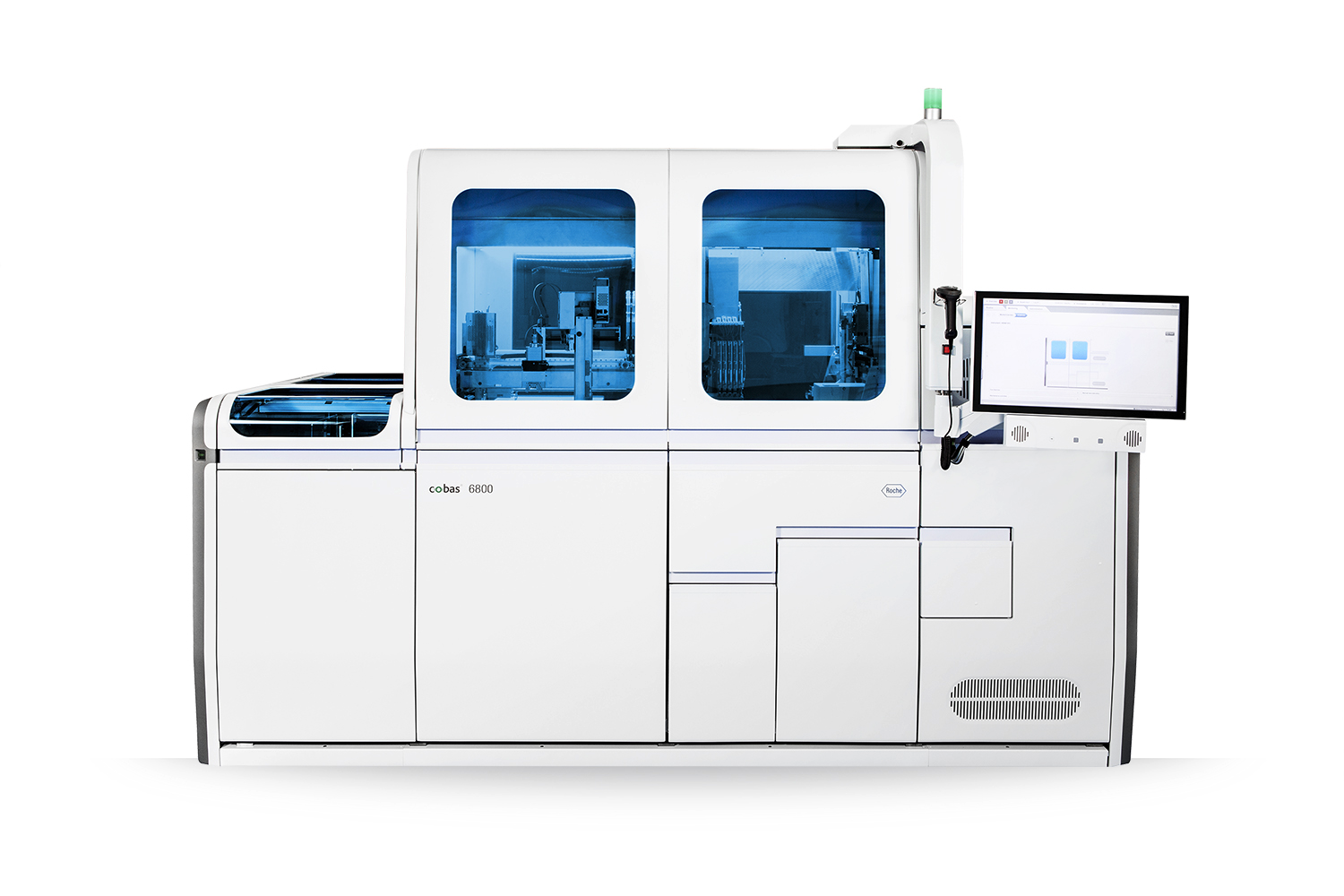 Персонал лаборатории


Все сотрудники лаборатории имеют соответствующее медицинское образование и сертификаты специалистов клинической лабораторной диагностики

 90 % сотрудников лаборатории имеют квалификационную категорию
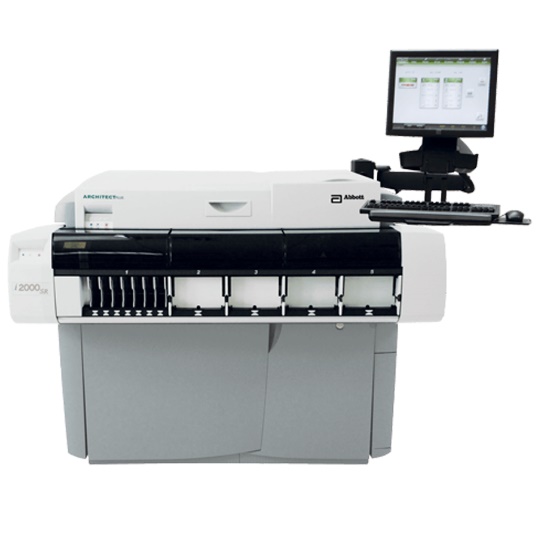 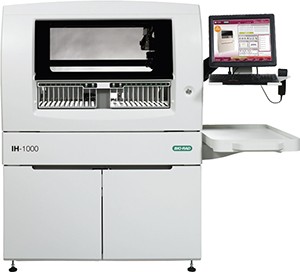 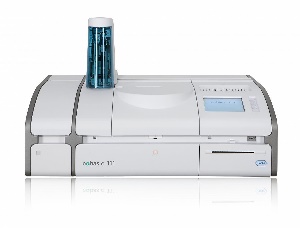 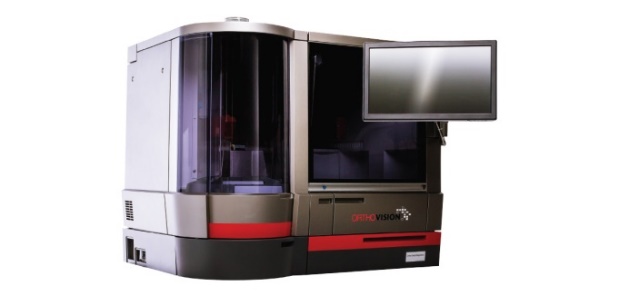 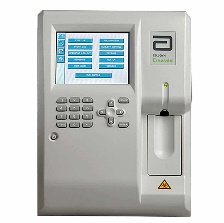 Подготовка к аккредитации по ИСО 15189-2008
Наши документы СМ
Наши улучшения
Выстроена работающая система управления документацией
Управления несоответствиями, корректирующие действия
Разработана программа по управлению рисками
Выстроена система непрерывного образования персонала
Внедрены производственные индикаторы
Налажена система управления медицинским оборудованием
[Speaker Notes: При подготовке и проведению аккредитации были получены ответы на многие вопросы, в том числе обособлено стоявшие от производства  финансово-экономический блок, отдел образования. Многие процессы выполнялись , но не было системы. То есть мы понимали, что это надо делать, но не как это сделать и задокументировать не всегда было ясно. Аккредитация по 15189 позволила в дальнейшем нам пройти аккредитацию по стандарту 17043, национальную аккредитацию нашего центра трансфузиологии. Персонал лаборатории – специально подготовленные профильные кадры, и вопросов в этой части обычно в медицинских организациях не бывает. Помещения в медицинских организациях всегда регламентируются и контролируются. А вот с инженерной частью, медицинским оборудованием пришлось много сделать приучить инженеров делать записи в журналах, сделать реестр всего медицинского оборудования. Многое было, но не хватало системы. Преаналитические и  аналитичесике этапы]
Результаты аккредитации
S
Сильные стороны
Улучшение СМ и не только
Престиж
Качество
Признание
Дисциплинированность
W
Слабые стороны
1. Часто меняющиеся в медицине  нормативные документы
O
T
Возможности
Аккредитация по другим международным стандартам для  медицинских  лабораторий
Аккредитация других видов деятельности в центре(ВОК, образование, национальная аккредитации и т.д.)
Угрозы
1. Растущий уровень конкуренции
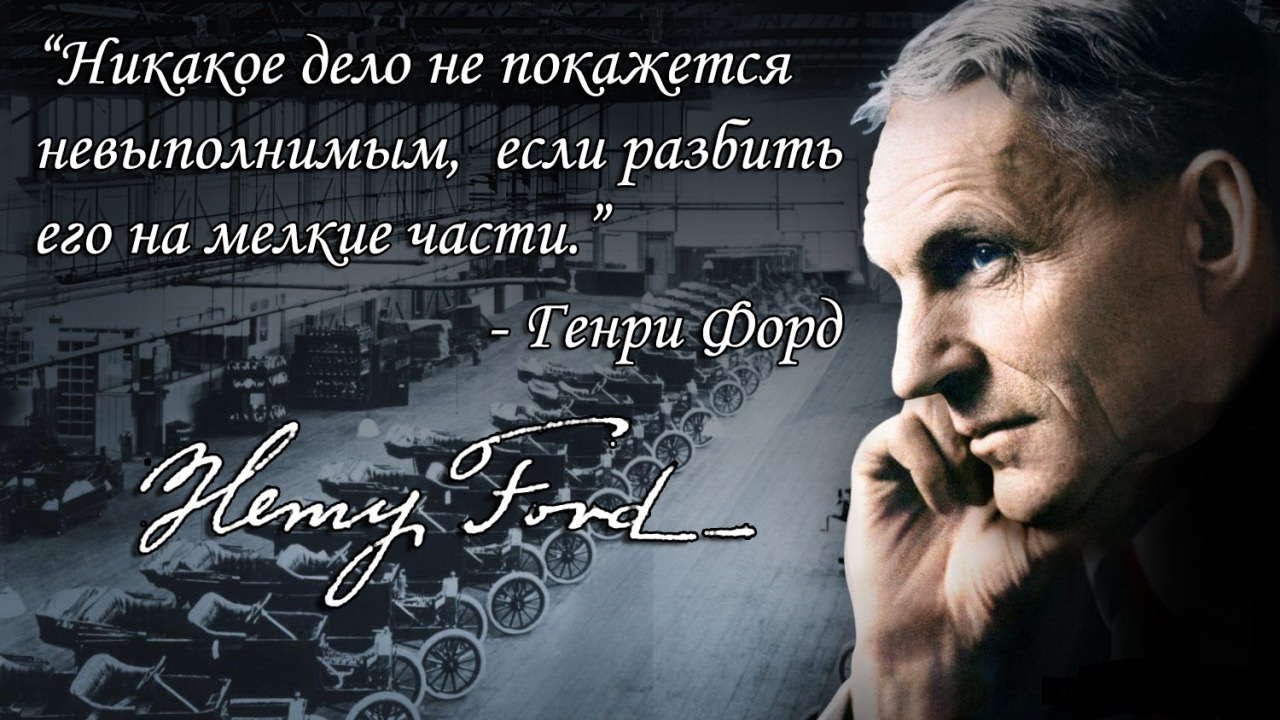 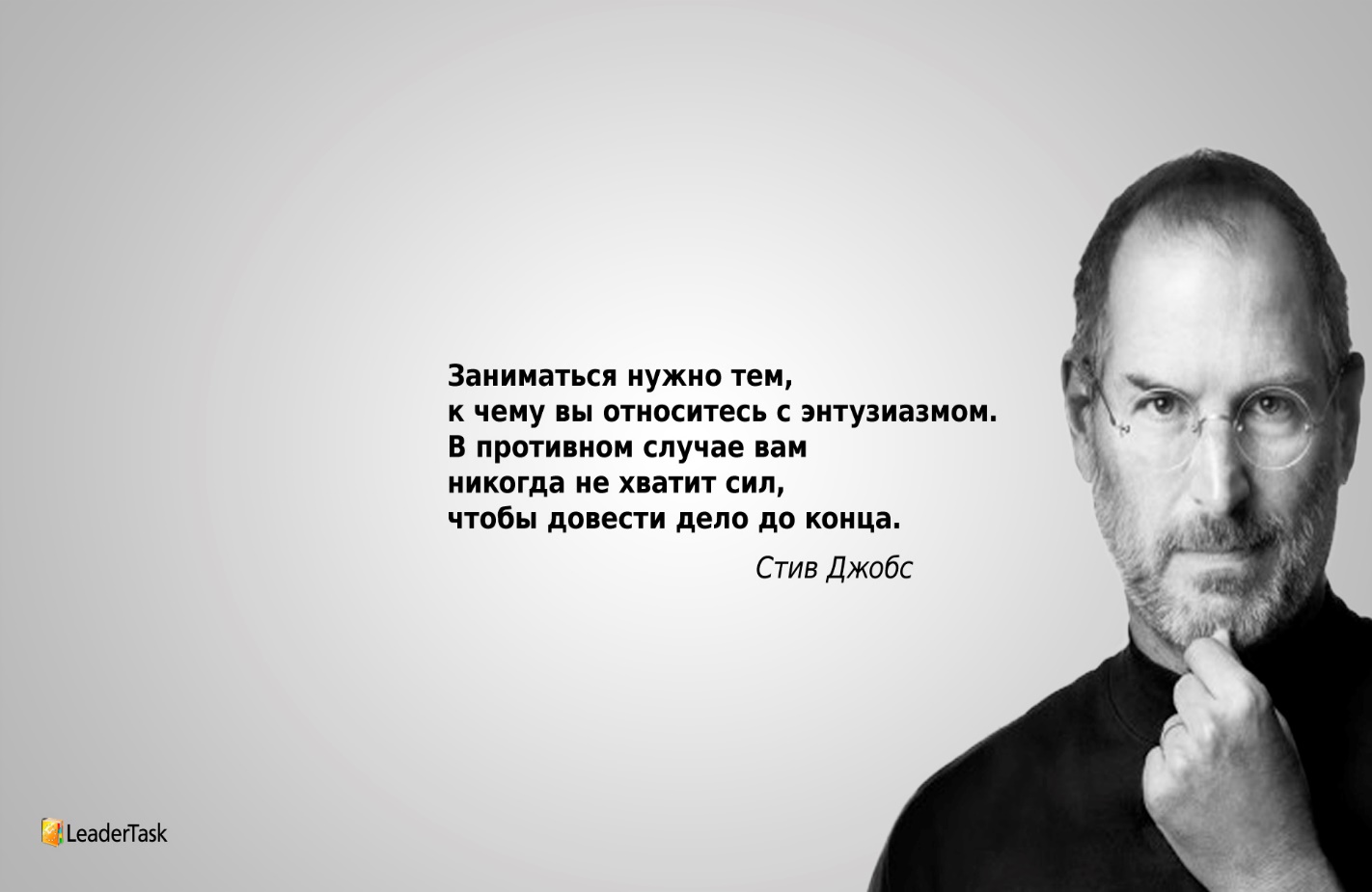 Все можно сделать лучше, чем делалось до сих пор.

Качество — это когда все делаешь правильно, даже если никто не смотрит.
Генри Форд
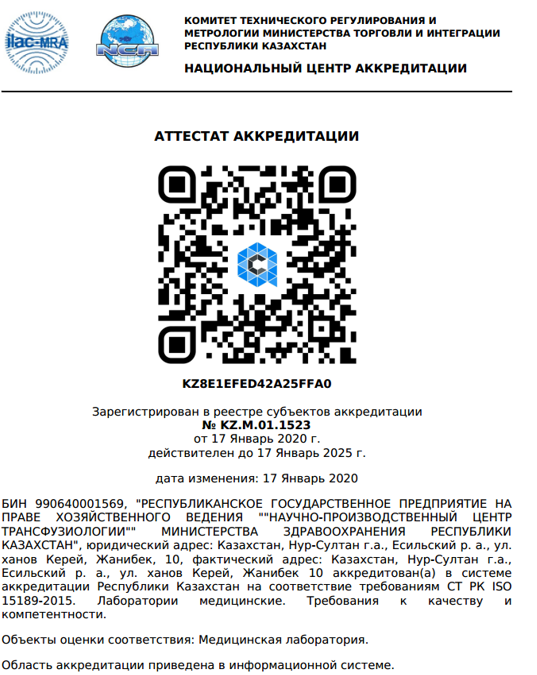 ПОЗДРАВЛЯЕМ ВАС С МЕЖДУНАРОДНЫМ ДНЕМ АККЕДИТАЦИИ !!!